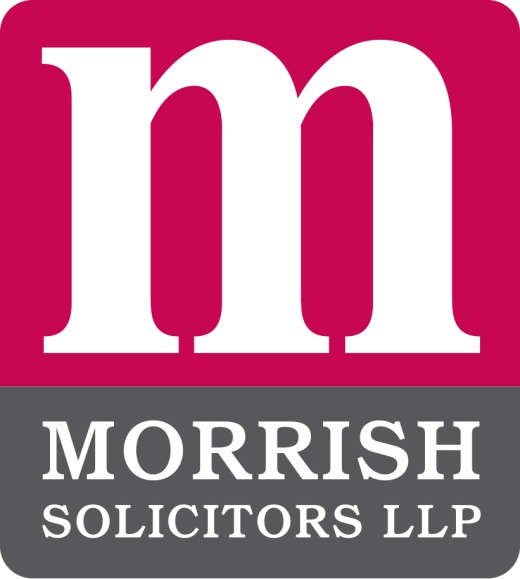 Post-Brexit TUPE
by David Sorensen, partner
Morrish Solicitors LLP

To the Institute of Employment Rights, 30 November 2017
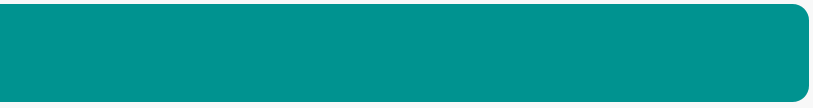 TUPE – life before it
Not good

Under the law, the transfer of a business had the effect of automatically terminating contracts of employment with resulting dismissals

Unfair dismissal, wrongful dismissal, wages and redundancy pay against the employer

If the employer was insolvent, limited practical remedy

No liability passed to the new employer

Easy for business to avoid responsibilities by changing their legal structure
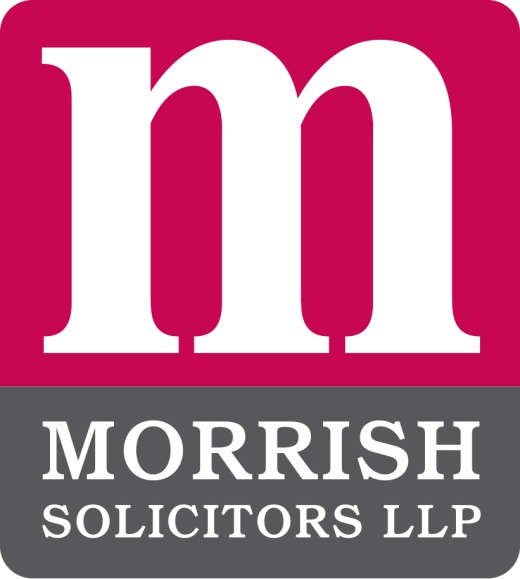 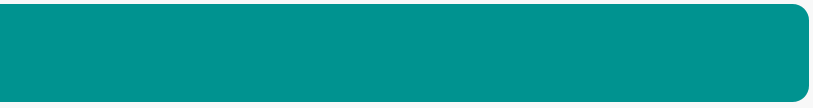 Acquired Rights Directive 1977….
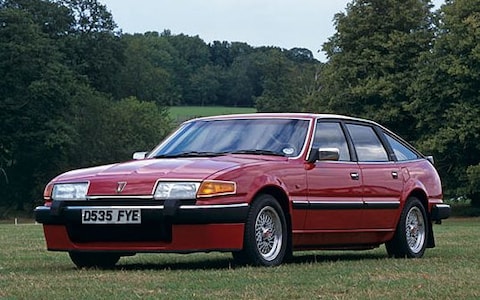 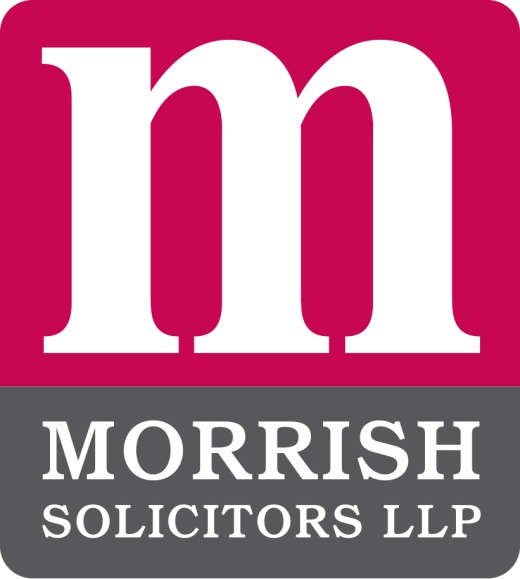 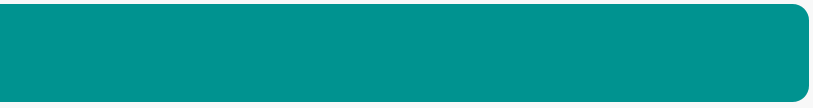 Acquired Rights Directive 1977….
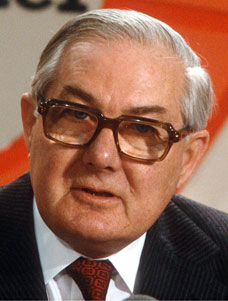 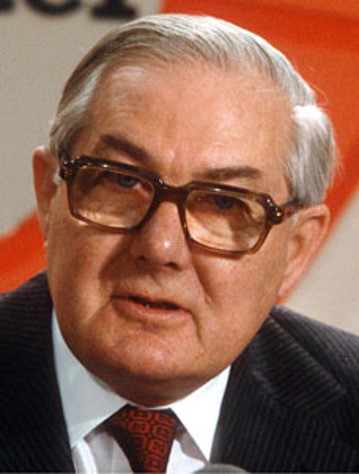 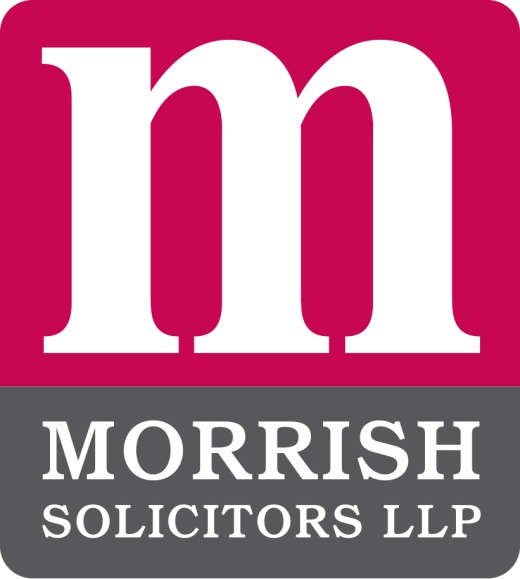 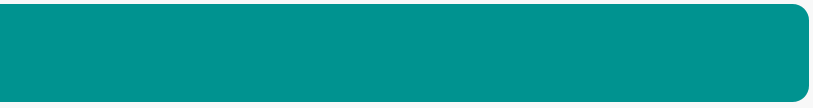 Acquired Rights Directive 1977
77/187 EEC

‘to provide for the protection of employees in the event of a change in employer, in particular, to ensure that their rights [were] safeguarded’

A 2 year deadline to implement by…
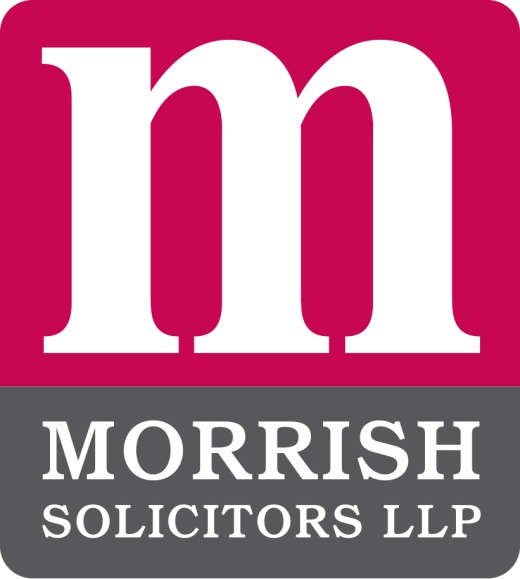 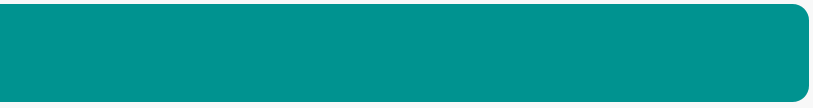 1979
But something else happened that year….
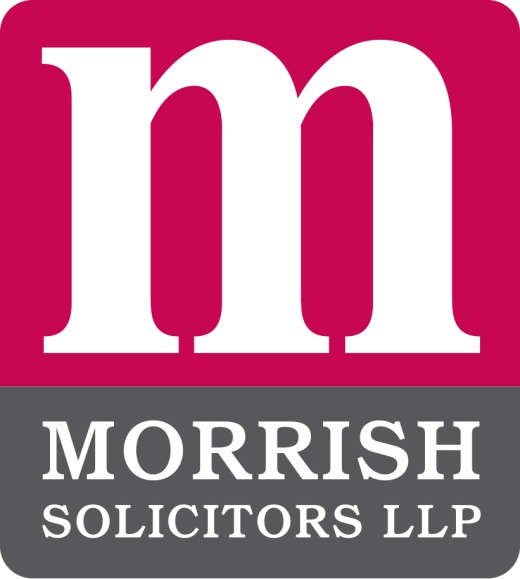 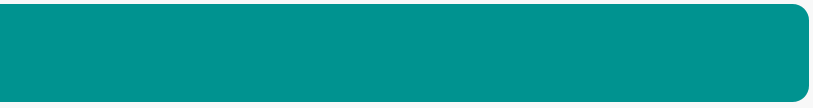 1979 – Conservative government
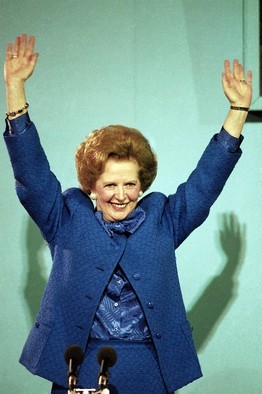 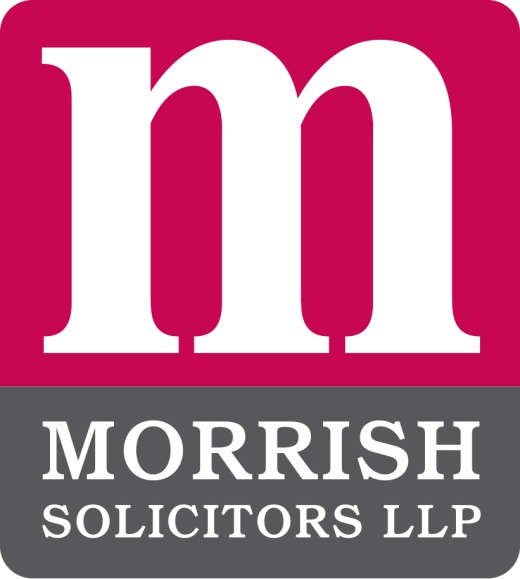 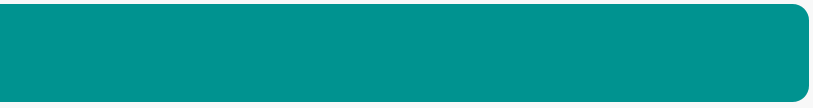 TUPE – no, no, no?
EEC infraction proceedings…..
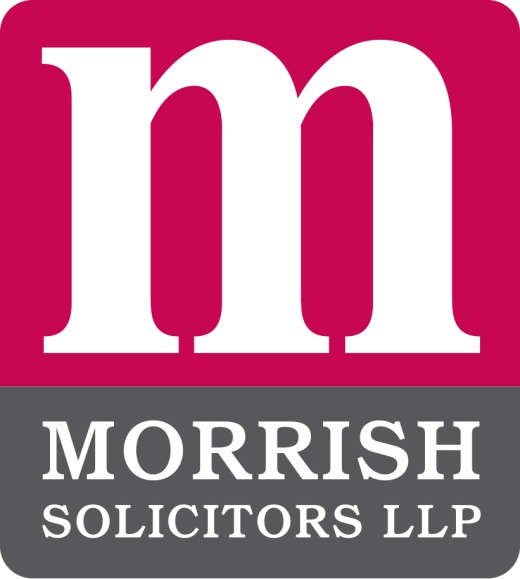 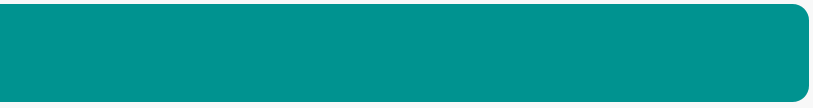 TUPE – er yes, yes, yes
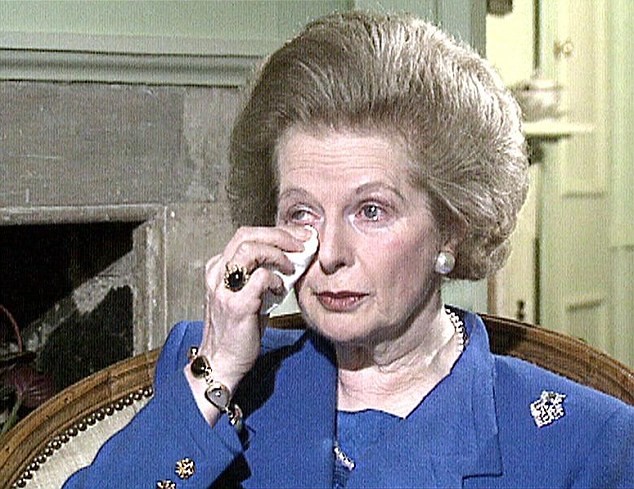 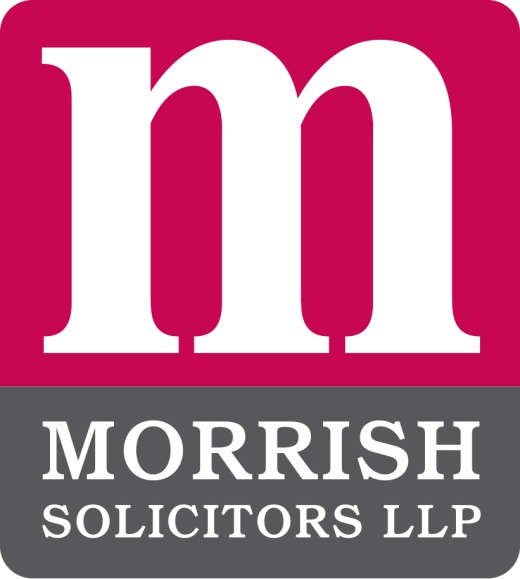 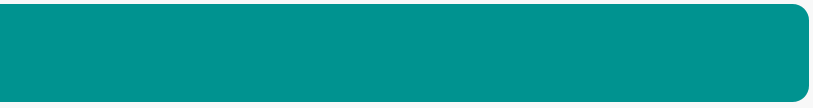 TUPE 1981
Came into force in 1982, 3 years late

However, the drafting was very poor leading to poor clarity

Big differences between the EEC Directive and the Regulations

This led to misunderstandings and complexities

& a large number of legislative changes 

e.g. 1993, 1995 and 1999 changes to rectify information and consultation rights alone
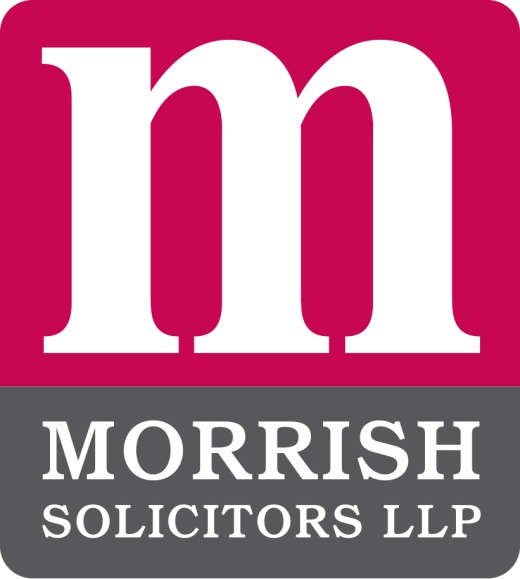 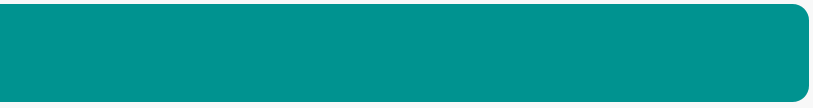 TUPE 1981 – what did it do?
What is it?

What does it do?

Who and what transfers?

Objecting

Duty to inform and consult

Dismissals

Changes
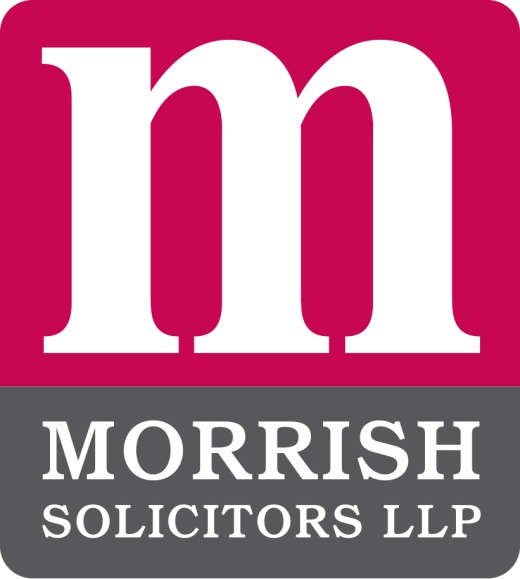 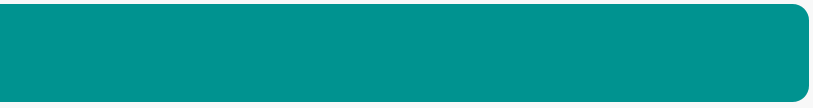 TUPE purposive approach
Ethos is to protect employees

UK courts resilient at interpreting it in this way

Good example of EU legislation affecting a change in UK Judges’ approach, moving from literal interpretation to purposive interpretation i.e. the purpose of the legislation
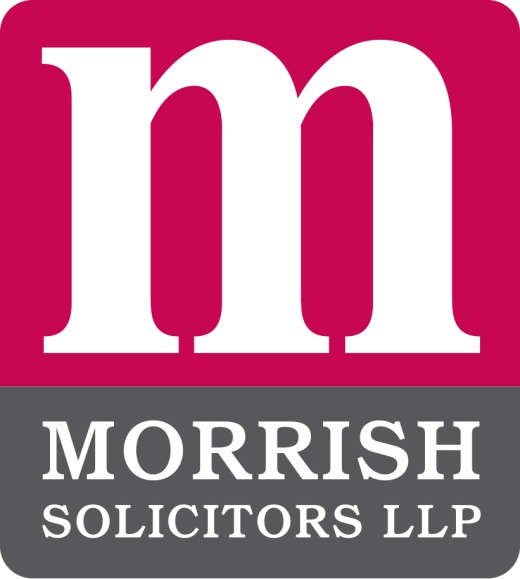 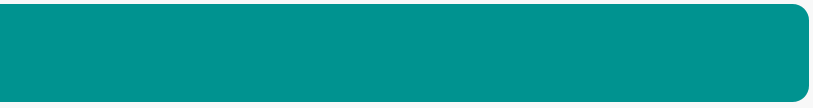 1997 – Labour government
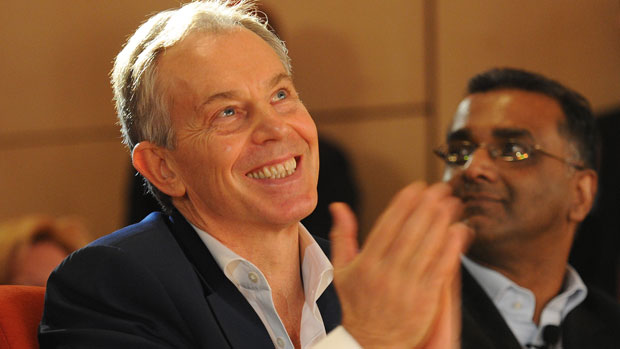 From	Categories	Subject	Size	Received	
Neil Guss (Thompsons Solicitors)		RE: Unite Officer and lawyer training at Wortley Hall on 28 November 2017	76 KB	14:38
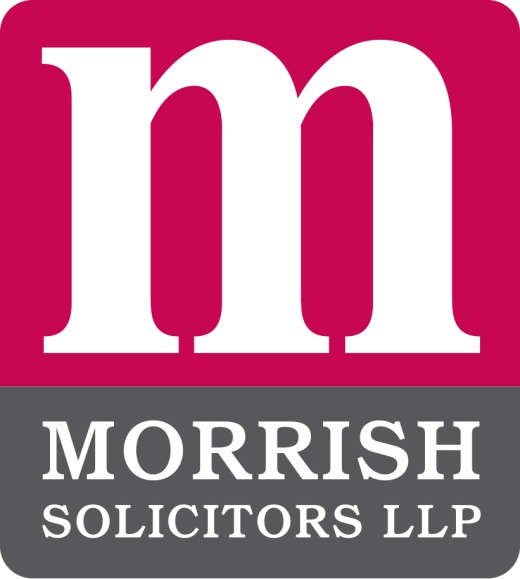 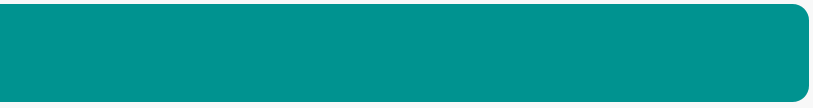 TUPE 2006 changes
TUPE re-booted 

Added protections – ‘gold-plating’

Brought in service provision change (SPC) transfer

Required transferor to provide employee liability information
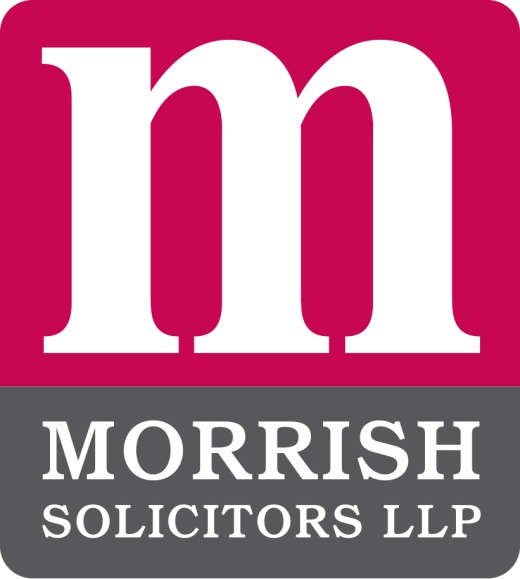 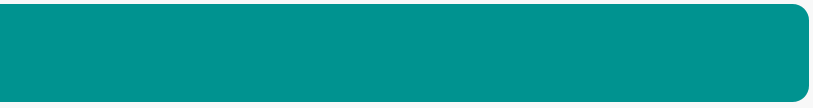 2010 ConDem government
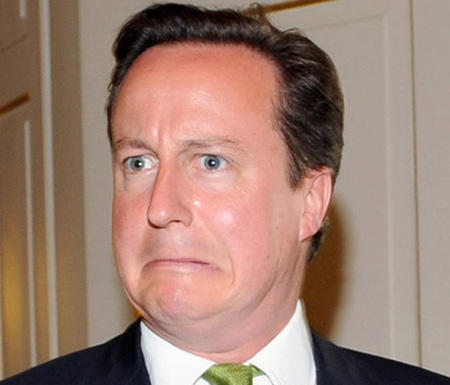 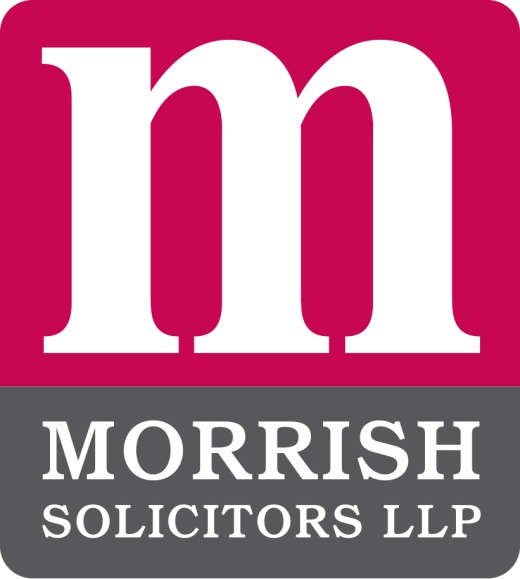 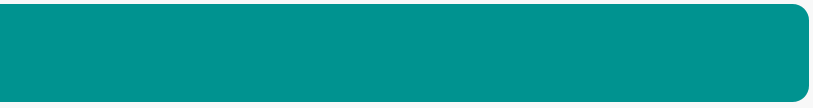 TUPE 2014
A watering down process

SPC – activities must remain fundamentally the same to be an SPC

Easier to change terms and conditions

Easier to change workplace location post-transfer

Easier to dismiss

Excludes micro-business (less than 10 employees) from part of the information and consultation duty
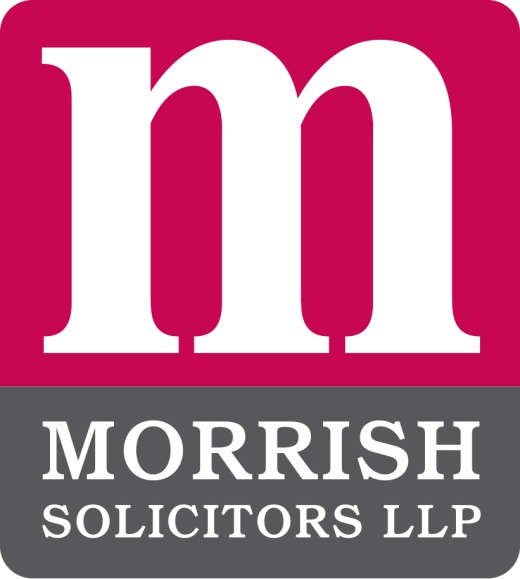 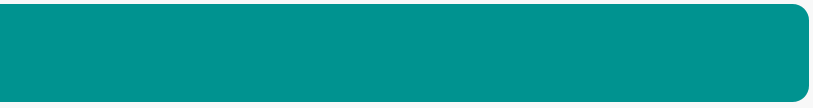 Today’s TUPE
Overall, provides employee protection despite the 2014 changes

ECJ case-law in recent years has been more employer-friendly than employee-friendly

UK case-law has leaned towards employee-protection
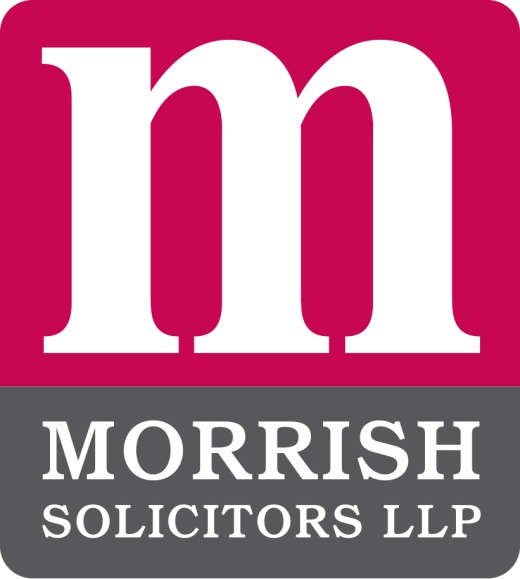 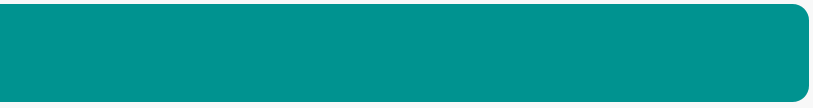 Tomorrow’s TUPE post-Brexit
Well……
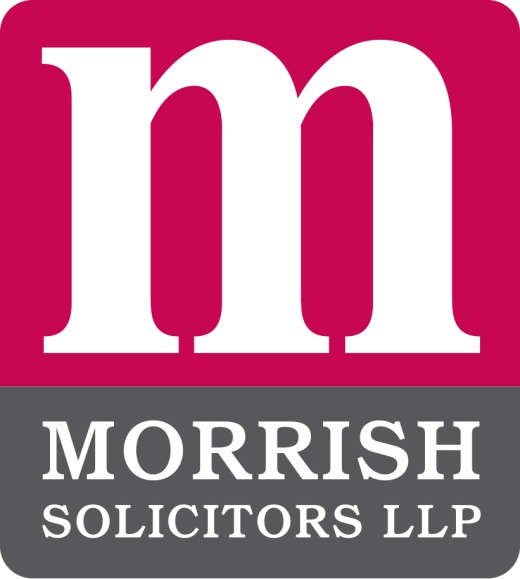 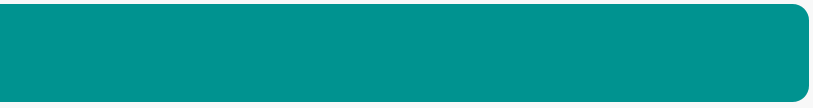 Tomorrow’s TUPE post-Brexit
Legislation changes:

Stay or go?

In pre-2014 changes consultation, majority of employer’s wanted TUPE to remain in place albeit altered

Back to the 1970s?
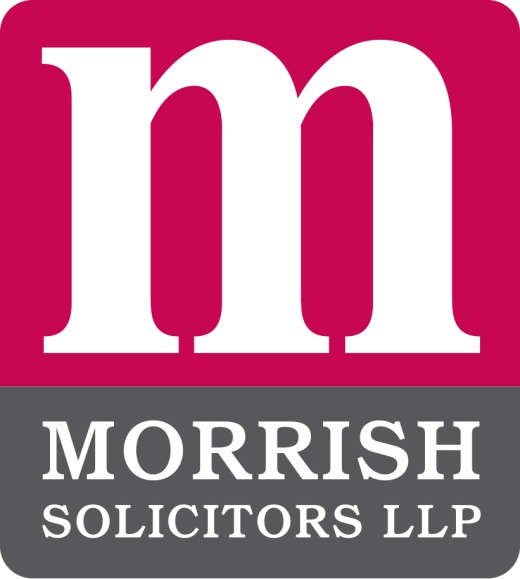 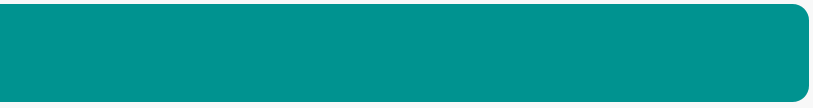 Tomorrow’s TUPE post-Brexit
Stay but with amends:

Reduce information and consultation requirements

Easier to harmonise terms and conditions post-transfer e.g. time limit on how long t’s and c’s last?

Easier to dismiss

Widen insolvency provisions to promote companies (private equity…) purchasing insolvent businesses
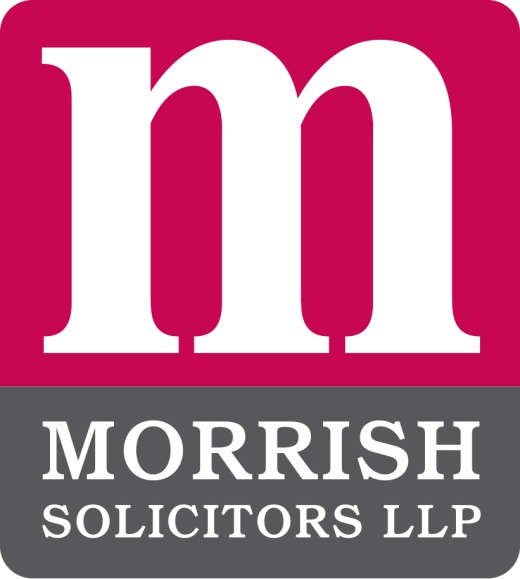 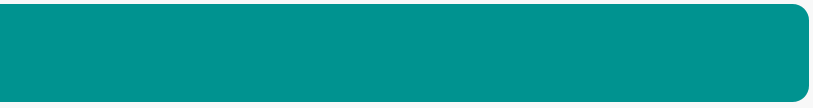 Tomorrow’s TUPE post-Brexit
Caselaw changes:

New EU caselaw may no longer apply from ‘exit date’

‘Old’ EU caselaw will apply, as will precedent UK caselaw

UK courts - Supreme Court will be crucial…..
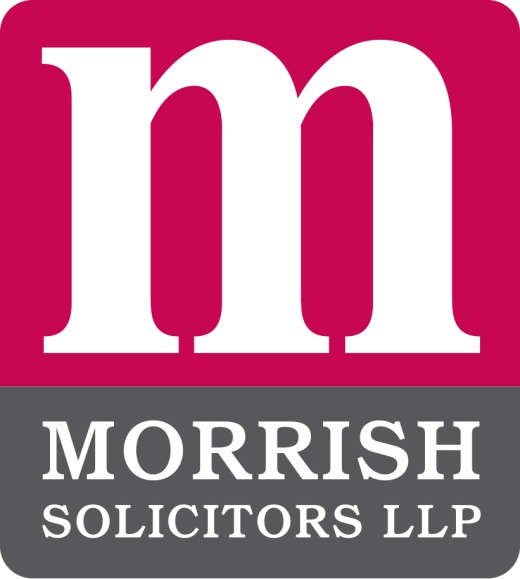 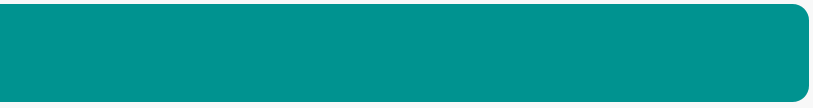 Any questions?
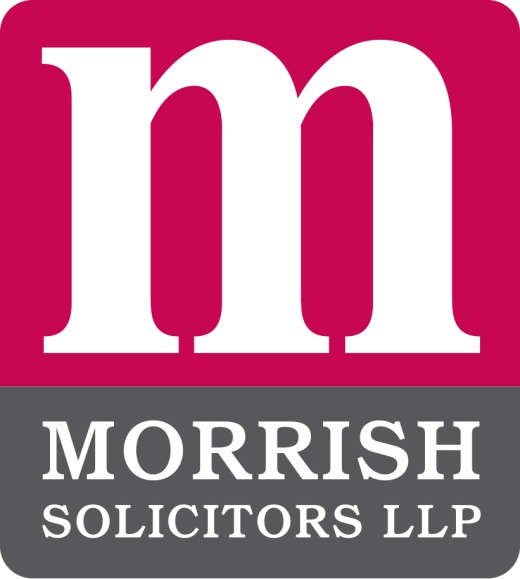 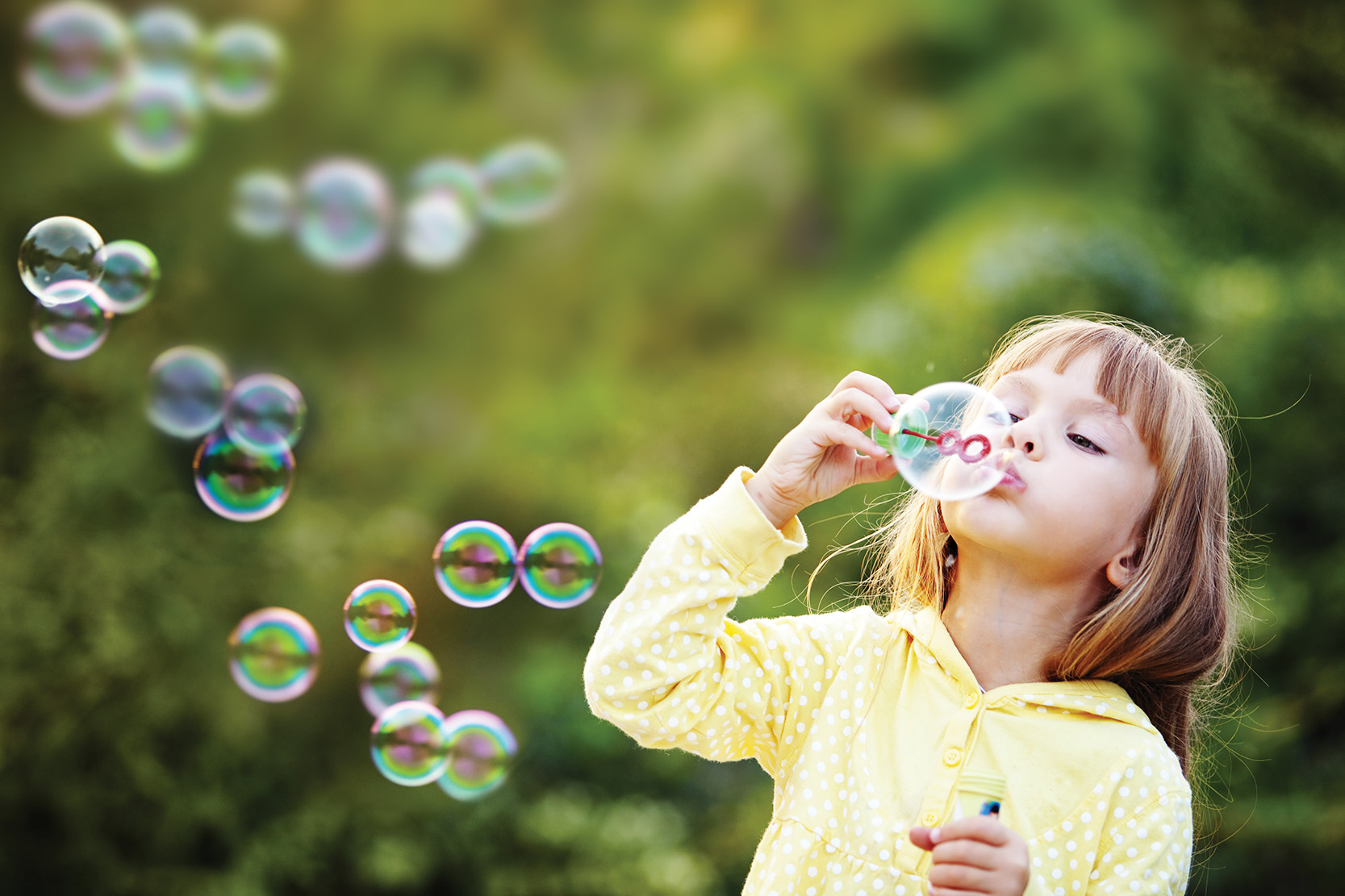 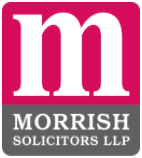 “
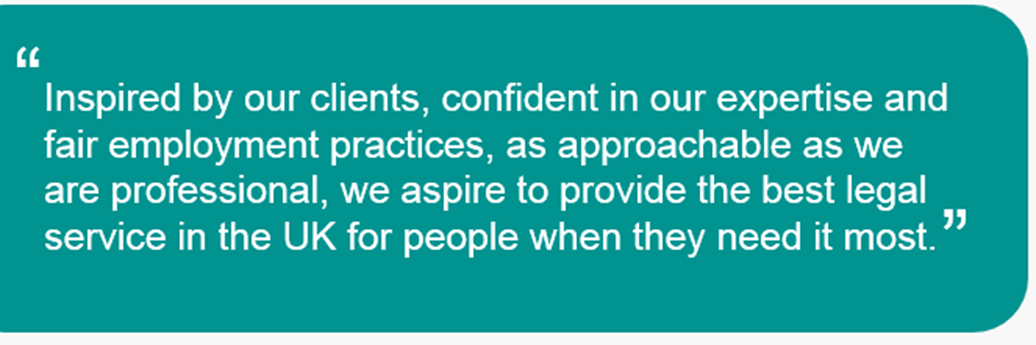 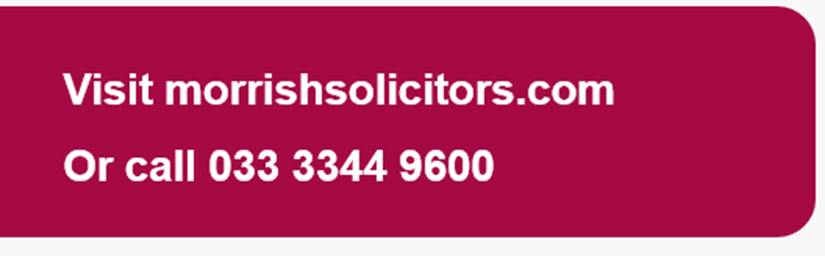